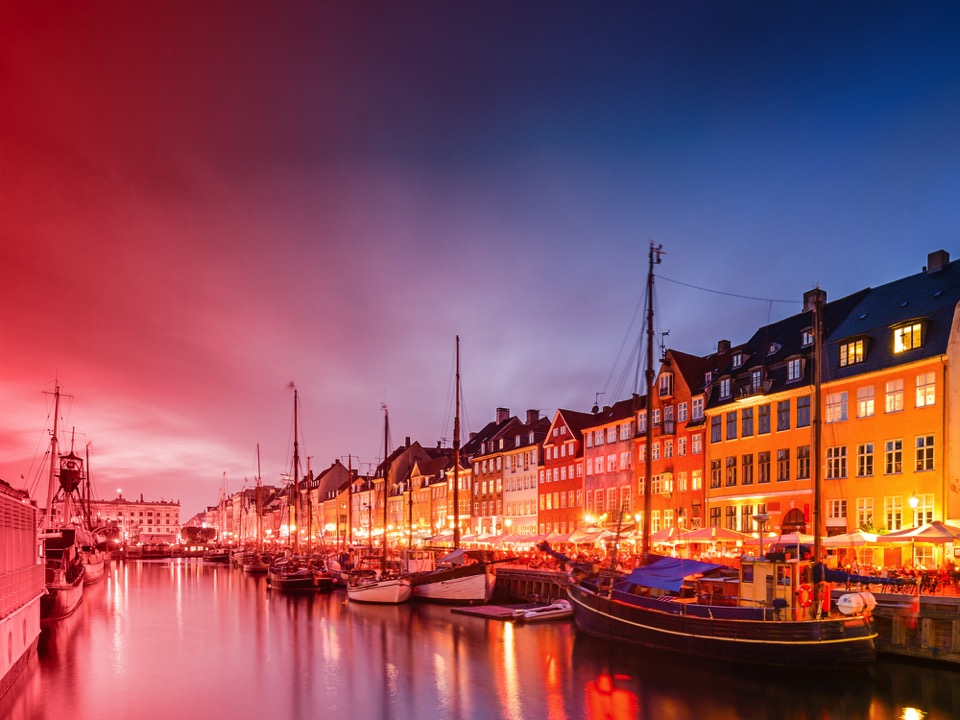 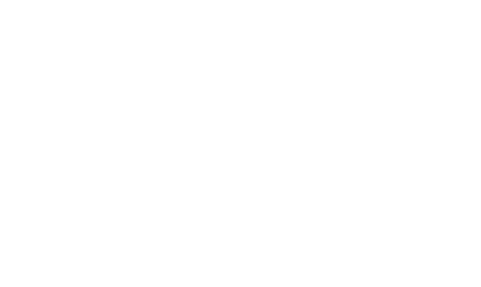 Second Security, Stability, and Resiliency Review
(SSR2)

Public Consultation
12 March 2017
Welcome and Meet the SSR2 Review Team Members
[Speaker Notes: Breakup your presentation, divide it into sections.  This is especially useful if most of your presentation is text.]
SSR2 Review Team Members
North America
4
Europe
3
4
Asia Pacific & Oceania
2
Africa
1	Latin America & Caribbean
Review Team Members are representatives nominated from ICANN’s Supporting Organizations and Advisory Committees along with a Board appointed liasion
16
|  4
Meet the SSR2 Review Team
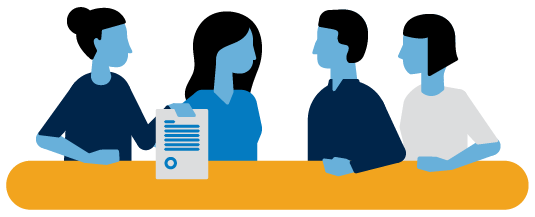 What is the SSR2 Review?
[Speaker Notes: Breakup your presentation, divide it into sections.  This is especially useful if most of your presentation is text.]
Bylaws Section 4.6. SPECIFIC REVIEWS
(c)(ii) The issues that the review team for the SSR Review (“SSR Review Team”) may assess are the following:
(A) security, operational stability and resiliency matters, both physical and network, relating to the coordination of the Internet’s system of unique identifiers;
(B) conformance with appropriate security contingency planning framework for the Internet’s system of unique identifiers; and
(C) maintaining clear and globally interoperable security processes for those portions of the Internet’s system of unique identifiers that ICANN coordinates.
(iii) The SSR Review Team shall also assess how ICANN has successfully implemented its security efforts, the effectiveness of the security efforts, the extent to which the security efforts are sufficiently robust and threats to the security, stability and resiliency of the DNS, consistent with ICANN’s Mission.
(iv) The SSR Review Team shall also assess the extent to which prior SSR Review recommendations have been implemented
The focus of the SSR2 Review
SSR Review, per Section 4.6 ICANN Bylaws
ICANN's commitment to enhance:
the operational stability, 	
reliability, 
resiliency, 
security, 
global interoperability 
… of the systems/processes (internal/ external) that affect the Internet's unique identifiers
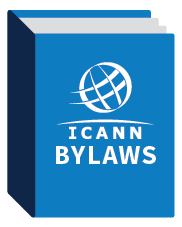 SSR2 Review Proposed Road Map
Review plans continuously aligned with community workload and flexibility to accommodate extensions, when necessary.
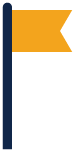 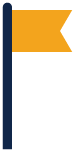 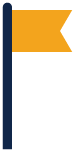 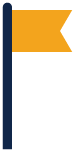 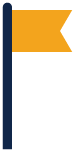 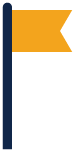 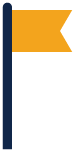 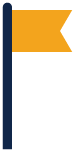 Feb
Mar
May
Jun
Jun
Mar
Jan
Nov
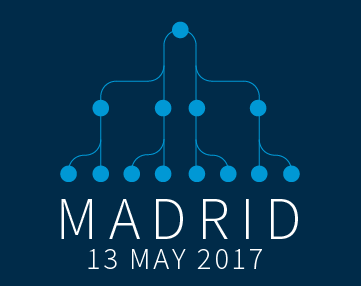 Review Team selected
ICANN58
First Review Team face-to-face meeting
ICANN DNS Symposium
Face-to-face meeting in Madrid
ICANN59
Face-to-face meeting in Johannesburg
ICANN60
Face-to-face meeting in Abu Dhabi
Draft Report for Public Comment
ICANN61
Consult and revise Report
ICANN62
Final Report to Board
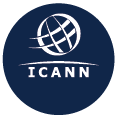 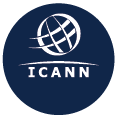 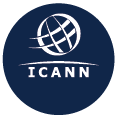 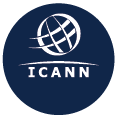 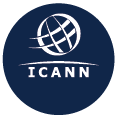 58
59
60
61
62
2017
2018
Additional Information on SSR2
SSR2 wiki page
https://community.icann.org/display/SSR/SSR2+Review 

SSR1 Report and Recommendations
https://community.icann.org/display/SSR/Final+Report 

SSR1 Quarterly Implementation Reports: 
https://community.icann.org/display/SSR/SSR1+Review+Implementation+Home 

Other documents of interest are located at:
https://community.icann.org/display/SSR/Background+Materials
What areas are you interested in having the SSR2 Review focus on?
Suggest Topics, Areas and Issues for the SSR2 Review Team to Consider
Operational stability	
Reliability
Resiliency
Security 
Global Interoperability
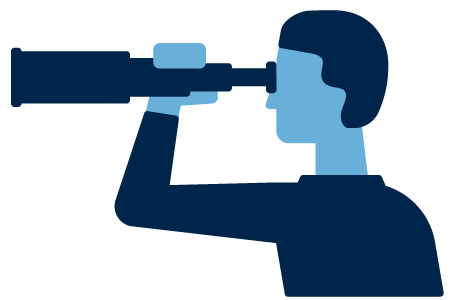 AOB
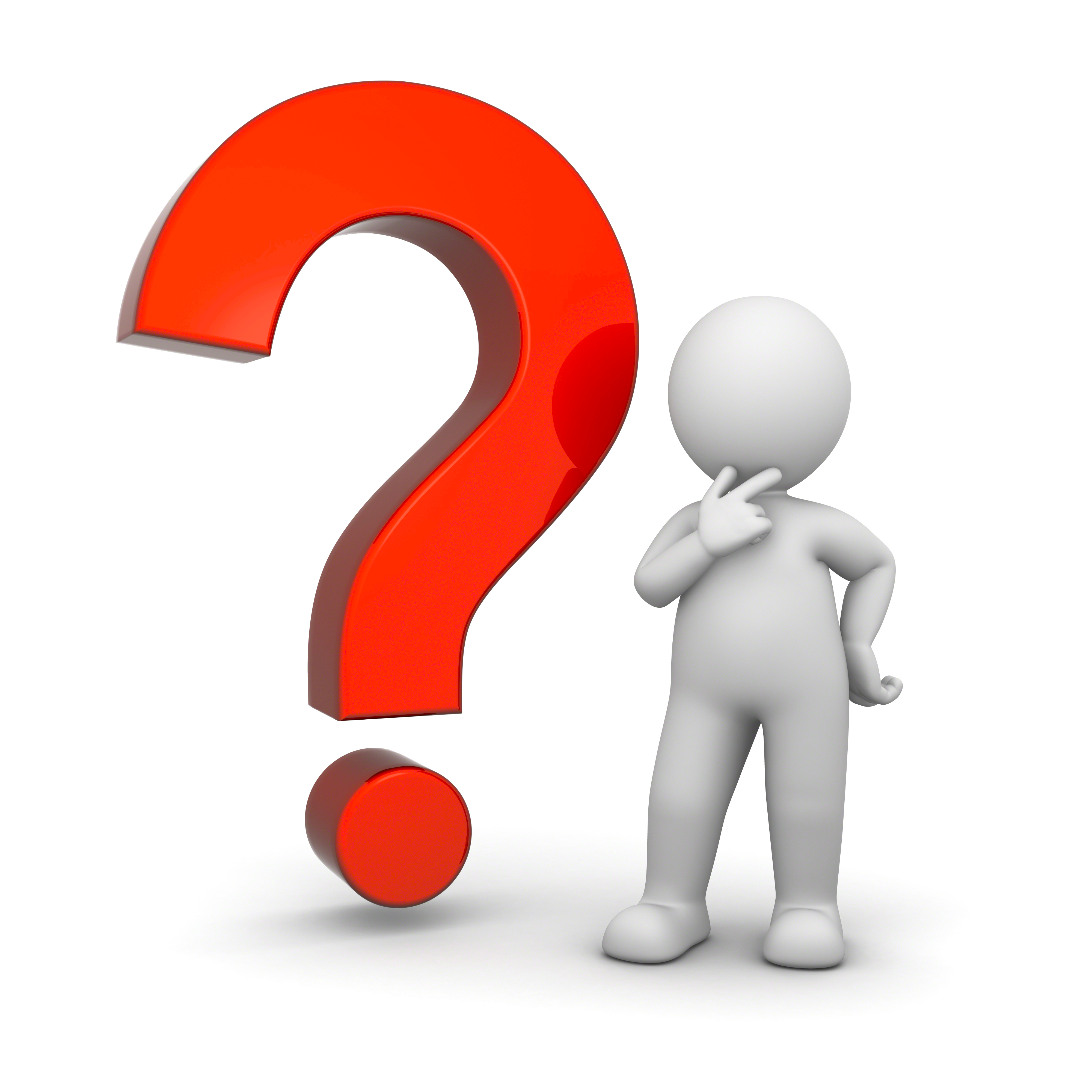